May 2020
RU Allocation Subfield Design for EHT Trigger Frame
Date: 2020-05-26
Authors:
Slide 1
Myeongjin Kim, Samsung
May 2020
Introduction
11be task group has approved that 11be shall allow the following PHY features [1].
320 MHz and 160+160 MHz PPDU 
802.11be shall allow more than one RUs to be assigned to a single STA.

Design aspects regarding Trigger frame to support these above features have been discussed in several contributions [2][3]. 

In this contribution, we address the modified 9-bit RU Allocation subfield for Trigger frame so that RU allocation signaling for Trigger based UL MU transmissions can cover the supported bandwidths and multi-RU combinations.
Slide 2
Myeongjin Kim, Samsung
May 2020
EHT Trigger Frame Format
In 11ax, a Trigger frame allocates resources for and solicits one or more HE TB PPDU transmissions. The Trigger frame also carries other information required by the responding STA to send an HE TB PPDU. 
Trigger frame format in 11ax



EHT Trigger frame can be designed by modifying an existing HE Trigger frame in order to allocate RU or multi-RU to STAs for UL MU transmissions in EHT.
E.g., UL BW in Common Info is expanded to support BW of 320MHz. (2 bits => 3 bits)



E.g., RU Allocation subfield in User Info field is expanded to indicate multi-RU assignment.



We focus on RU Allocation subfield design to enable trigger based UL MU in 11be to support BW of 320MHz and Multi-RU aggregation.
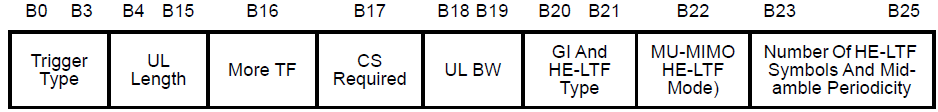 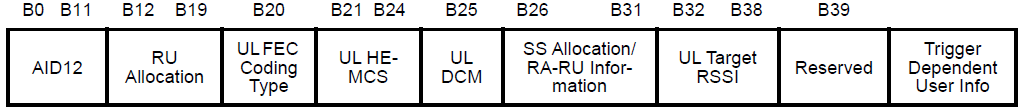 Slide 3
Myeongjin Kim, Samsung
May 2020
Structure of RU Allocation subfield for Each STA
Existing 8-bit RU Allocation subfield in User info field in Trigger frame does not allow indicating BW of 320MHz and multiple RU allocation information.

To support the larger bandwidths and multi-RU combinations, we can consider the extended 9-bit RU allocation subfield.



2 bits of [X1 X0]: Used to indicate the location of channel that RU allocation applies
7 bits of [X8 - X2]: Used to indicate RU or multi-RU assignment
RU Allocation subfield for EHT
X8     X7      X6     X5      X4      X3      X2    X1    X0
Slide 4
Myeongjin Kim, Samsung
May 2020
RU Allocation Subfield for 320 MHz BW
In 11ax, one bit (B0) in the RU Allocation subfield in Trigger frame is used to indicate the Primary 80MHz or Secondary 80MHz channel.
To cover the supported bandwidth of 320 MHz in EHT, it is preferred to use two bits, [X1 X0], to indicate the location of channel that RU or MRU allocation applies as follows.





Note that lower/higher(upper) channel indication can be used instead of primary/secondary channel indication.
Example
Slide 5
Myeongjin Kim, Samsung
May 2020
Indication for Multiple RU Allocation Info
Considering the number of entries needed for multi-RU combinations, it is possible to indicate the allocated multi-RU aggregation to STAs with the reserved entries of RU Allocation subfield table for the Trigger frame in 11ax .

First, we define indices for multi-RU combinations based on data and pilot subcarrier indices for RUs. 

Then, based on the defined indices for multi-RU combinations, new entries to indicate various combinations for multi-RU aggregation are added to the existing RU Allocation subfield in 11ax.

In the followings, the details of RU Allocation subfield design for indication of allocated multi-RU are described.
Slide 6
Myeongjin Kim, Samsung
May 2020
X8–X2 of RU Allocation Subfield for EHT
To indicate various combinations for multi-RU aggregation, new entries are added to the existing RU Allocation subfield in 11ax based on the defined indices for multi-RU combinations.
The mapping of X8–X2 of the RU Allocation subfield for EHT is defined as follows.
Slide 7
Myeongjin Kim, Samsung
May 2020
Define Indices for MRUs
Based on Table 27-7 & Table 27-8 in 11ax and Table 36.5 in 11be, the location of MRUs are defined as follows.
Indices for MRUs in an OFDMA 20 MHz EHT PPDU and 



Indices for MRUs are defined based on RU indices in Table 27-7 (Data and pilot subcarrier indices for RUs in a 20 MHz HE PPDU and in a non-OFDMA 20 MHz HE PPDU).
Indices for MRUs in an OFDMA 40 MHz EHT PPDU






Indices for MRUs are defined based on RU indices in Table 27-8 (Data and pilot subcarrier indices for RUs in a 40 MHz HE PPDU and in a non-OFDMA 40 MHz HE PPDU).
Slide 8
Myeongjin Kim, Samsung
May 2020
Define Indices for MRUs (Cont’d)
The location of MRUs are defined as follows.
Indices for MRUs in an 80 MHz EHT PPDU and in a non-OFDMA 80 MHz EHT PPDU













Indices for MRUs are defined based on RU indices in Table 36.5 (Data and pilot subcarrier indices for RUs in an 80 MHz EHT PPDU (11be D0.1)).
Slide 9
Myeongjin Kim, Samsung
May 2020
Define Indices for MRUs (Cont’d)
The location of MRUs are defined as follows.
Indices for MRUs in an 80+80 (TBD) MHz or 160MHz EHT PPDU and in a non-OFDMA 80+80 (TBD) MHz or 160MHz EHT PPDU
Slide 10
Myeongjin Kim, Samsung
May 2020
Define Indices for MRUs (Cont’d)
The location of MRUs are defined as follows.
Indices for MRUs in a 160+160 (TBD) MHz or 320MHz EHT PPDU and in a non-OFDMA 160+160 (TBD) MHz or 320MHz EHT PPDU
Slide 11
Myeongjin Kim, Samsung
May 2020
X8–X2 of RU Allocation Subfield for EHT (Cont’d)
For RUs,
If the UL BW subfield indicates 20 MHz, the mapping of the RU index to RU is defined in Table 27-7 (Data and pilot subcarrier indices for RUs in a 20 MHz HE PPDU and in a non-OFDMA 20 MHz HE PPDU) in increasing order.
If the UL BW subfield indicates 40 MHz, the mapping of the RU index to RU is defined in Table 27-8 (Data and pilot subcarrier indices for RUs in a 40 MHz HE PPDU and in a non-OFDMA 40 MHz HE PPDU) in increasing order.
If the UL BW subfield indicates 80 MHz, 160 MHz or 80+80 MHz, and 320 MHz or 160+160 MHz, the mapping of the RU index to RU is defined in Table 36-5 (Data and pilot subcarrier indices for RUs in an 80 MHz EHT PPDU) in increasing order.
If the UL BW subfield indicates 320 MHz or 160+160 MHz, X8–X2 of the RU Allocation subfield is set to 67 to indicate a 2×996-tone RU. A non-AP STA ignores X1 for 2×996-tone RU indication.
If the UL BW subfield indicates 320 MHz or 160+160 MHz, X8–X2 of the RU Allocation subfield is set to 68 to indicate a 4×996-tone RU. A non-AP STA ignores X1-X0 for 4×996-tone RU indication.
RU index starts from the lowest frequency and continues to the highest frequency within the channel indicated by X1-X0.
Slide 12
Myeongjin Kim, Samsung
May 2020
X8–X2 of RU Allocation Subfield for EHT (Cont’d)
For MRUs,
If the UL BW subfield indicates 20 MHz, the mapping of the MRU index to MRU is defined in the proposed table of “Indices for MRUs in an OFDMA 20 MHz EHT PPDU” in increasing order to indicate the combinations of 52+26 tone MRU and 106+26 tone MRU.
If the UL BW subfield indicates 40 MHz, the mapping of the MRU index to MRU is defined in the proposed table of “Indices for MRUs in an OFDMA 40 MHz EHT PPDU” in increasing order to indicate the combinations of 52+26 tone MRU and 106+26 tone MRU.
If the UL BW subfield indicates 80 MHz , 160 MHz or 80+80 MHz, and 320 MHz or 160+160 MHz, the mapping of the MRU index to MRU is defined in the proposed table of “Indices for MRUs in an 80 MHz EHT PPDU and in a non-OFDMA 80 MHz EHT PPDU” in increasing order to indicate the combinations of 52+26 tone MRU, 106+26 tone MRU, and 484+242 tone MRU.
If the UL BW subfield indicates 160 MHz or 80+80 MHz and 320 MHz or 160+160 MHz, the mapping of the MRU index to MRU is defined in the proposed table of “Indices for MRUs in an 80+80 (TBD) MHz or 160MHz EHT PPDU and in a non-OFDMA 80+80 (TBD) MHz or 160MHz EHT PPDU
” in increasing order to indicate the combinations of  996+484 tone MRU and 996+484+242 tone MRU.
If the UL BW subfield indicates 320 MHz or 160+160 MHz, the mapping of the MRU index to MRU is defined in the proposed table of “Indices for MRUs in a 160+160 (TBD) MHz or 320MHz EHT PPDU and in a non-OFDMA 160+160 (TBD) MHz or 320MHz EHT PPDU” in increasing order to indicate the combinations of  2×996+484 tone MRU, 3×996-tone MRU, and 3×996+484 tone MRU.
If the UL BW subfield indicates 320 MHz or 160+160 MHz, X8–X2 of the RU Allocation subfield is set to a value between 85 and 96 to indicate a 996+484 tone MRU or 996+484+242 tone MRU. A non-AP STA ignores X1 for 996+484 tone MRU or 996+484+242 tone MRU indication.
If the UL BW subfield indicates 320 MHz or 160+160 MHz, X8–X2 of the RU Allocation subfield is set to a value between 97 and 120 to indicate a 2×996+484 tone MRU or 3×996-tone MRU or 3×996+484 tone MRU. A non-AP STA ignores X1-X0 for 2×996+484 tone MRU or 3×996-tone MRU or 3×996+484 tone MRU indication.
MRU index starts from the lowest frequency and continues to the highest frequency within the channel indicated by X1-X0.
Slide 13
Myeongjin Kim, Samsung
May 2020
Examples of Proposed RU Allocation Subfield for EHT
Examples
UL BW=320MHz
STA1: MRU3 of 484+242 in Primary 80 MHz
STA2: RU2 of 242 in lower 80 MHz segment of Secondary 160MHz
STA 1
STA 1
484
242
242
Primary 80
Secondary 80
80 MHz
80MHz
UL BW=320MHz
STA 2
242
242
484
Slide 14
Myeongjin Kim, Samsung
May 2020
Updated Content (Rev2 and Rev3)
In updated slides, we further address RU Allocation subfield design for EHT Trigger frame according to SU/MU cases. (Rev2)

We also describe the details to interpret the proposed RU Allocation subfield table. (Rev3)
Slide 15
Myeongjin Kim, Samsung
May 2020
RU Allocation Subfield for SU/MU Cases
In 11be, it is considered that SU and MU cases can have a different format of  user info field for EHT trigger frame, respectively. [4]

In SU case, our original proposed 9-bit RU allocation subfield can be used.

Some of RU and MRU combinations in the proposed RU allocation table are not needed for MU transmission in 11be because the minimum RU size for EHT to support MU-MIMO shall be 242-tone RU.

So, we propose RU allocation subfield for MU case in EHT Trigger frame.
Slide 16
Myeongjin Kim, Samsung
May 2020
RU Allocation Subfield Design for MU Case
We introduce two options for RU Allocation subfield design for MU case.
Option 1: Leverage the proposed 9-bit RU Allocation subfield to indicate RU or multi-RU assignments for MU case
E.g., 8-bit RU Allocation subfield in the following slides

Option 2: Redesign the RU Allocation subfield only for MU case to reduce the bit-width of RU Allocation subfield 
E.g., 7-bit RU Allocation subfield in following slides


For each option, the details of RU Allocation subfield design are described in the following slides.
Slide 17
Myeongjin Kim, Samsung
May 2020
RU Allocation Subfield Design for MU Case – Option 1
Option 1 is to leverage the proposed 9-bit RU Allocation subfield to indicate RU or multi-RU assignments for MU case.
To support the larger bandwidths and multi-RU combinations for MU case, we can consider 8-bit RU allocation subfield.


2 bits of [Y1 Y0]: Used to indicate the location of channel that RU allocation applies
6 bits of [Y7- Y2]: Used to indicate RU or multi-RU assignment for MU transmission
Two bits of [Y1 Y0] can be set to the same as two bits of [X1 X0] in the proposed 9-bit RU allocation subfield to indicate the location of channel that RU or MRU allocation applies.
The remaining six bits of [Y7- Y2] are used to indicate various RU and MRU combinations for MU transmission while sharing the RU allocation mapping table for SU transmission.
RU Allocation subfield for MU case
Y7      Y6     Y5      Y4      Y3      Y2     Y1    Y0
Slide 18
Myeongjin Kim, Samsung
May 2020
RU Allocation Subfield Design for MU Case – Option 1
To indicate various RU and MRU combinations for MU transmission, some entries are removed from the mapping table of X8–X2 of the proposed 9-bit RU Allocation subfield. 
The mapping of Y7–Y2 of the RU Allocation subfield for EHT is defined as follows.
Slide 19
Myeongjin Kim, Samsung
May 2020
RU Allocation Subfield Design for MU Case – Option 2
Option 2 is to redesign the RU Allocation subfield only for MU case to reduce the bit-width of RU Allocation subfield. 
We can consider 7-bit RU allocation subfield (Z6-Z0) to indicate RU and MRU combinations for MU transmission by defining the mapping of the RU Allocation subfield as follows.
Slide 20
Myeongjin Kim, Samsung
May 2020
RU Allocation Subfield Design for MU Case – Option 2 (Cont’d)
For RUs,
If the UL BW subfield indicates 20 MHz, the mapping of the RU index to RU is defined in Table 27-7 (Data and pilot subcarrier indices for RUs in a 20 MHz HE PPDU and in a non-OFDMA 20 MHz HE PPDU) in increasing order.
If the UL BW subfield indicates 40 MHz, the mapping of the RU index to RU is defined in Table 27-8 (Data and pilot subcarrier indices for RUs in a 40 MHz HE PPDU and in a non-OFDMA 40 MHz HE PPDU) in increasing order.
If the UL BW subfield indicates 80 MHz, the mapping of the RU index to RU is defined in Table 36-5 (Data and pilot subcarrier indices for RUs in an 80 MHz EHT PPDU) in increasing order.
If the UL BW subfield indicates 160 MHz or 80+80 MHz, the mapping of the RU index to RU is defined in Table 36-6 (Data and pilot subcarrier indices for RUs in a 160 MHz EHT PPDU) in increasing order.
If the UL BW subfield indicates 320 MHz or 160+160 MHz, the mapping of the RU index to RU is defined in Table 36-7 (Data and pilot subcarrier indices for RUs in a 320 MHz EHT PPDU) in increasing order.
RU index starts from the lowest frequency and continues to the highest frequency within the bandwidth indicated by the UL BW subfield.
Slide 21
Myeongjin Kim, Samsung
May 2020
RU Allocation Subfield Design for MU Case – Option 2 (Cont’d)
For MRUs,
If the UL BW subfield indicates 80 MHz , 160 MHz or 80+80 MHz, and 320 MHz or 160+160 MHz, the mapping of the MRU index to MRU is defined in the proposed table of “Indices for MRUs in an 80 MHz EHT PPDU and in a non-OFDMA 80 MHz EHT PPDU” in increasing order to indicate the combinations of 484+242 tone MRU.
If the UL BW subfield indicates 160 MHz or 80+80 MHz and 320 MHz or 160+160 MHz, the mapping of the MRU index to MRU is defined in the proposed table of “Indices for MRUs in an 80+80 (TBD) MHz or 160MHz EHT PPDU and in a non-OFDMA 80+80 (TBD) MHz or 160MHz EHT PPDU” in increasing order to indicate the combinations of  996+484 tone MRU and 996+484+242 tone MRU.
If the UL BW subfield indicates 320 MHz or 160+160 MHz, the mapping of the MRU index to MRU is defined in the proposed table of “Indices for MRUs in a 160+160 (TBD) MHz or 320MHz EHT PPDU and in a non-OFDMA 160+160 (TBD) MHz or 320MHz EHT PPDU” in increasing order to indicate the combinations of  2×996+484 tone MRU, 3×996-tone MRU, and 3×996+484 tone MRU.
Slide 22
Myeongjin Kim, Samsung
May 2020
Summary
In this contribution, we proposed the 9-bit RU Allocation subfield for Trigger frame to indicate the supported bandwidths and multi-RU combinations in EHT.

Additionally, we introduced two design methods of RU Allocation subfield in EHT Trigger frame for MU case.
Slide 23
Myeongjin Kim, Samsung
May 2020
R6
Move controversial SPs in the appendix.
Slide 24
Myeongjin Kim, Samsung
May 2020
Straw Poll #2
Do you support that the TGbe SFD shall include the following table?
Indices for small-size MRUs in an OFDMA 20 MHz EHT PPDU
Slide 25
Myeongjin Kim, Samsung
May 2020
Straw Poll #3
Do you support that the TGbe SFD shall include the following table?
Indices for small-size MRUs in an OFDMA 40 MHz EHT PPDU
Slide 26
Myeongjin Kim, Samsung
May 2020
Straw Poll #4b
Do you support that the TGbe SFD shall include the following table?
Indices for large-size MRUs in an 80 MHz EHT PPDU and in a non-OFDMA 80MHz EHT PPDU
Slide 27
Myeongjin Kim, Samsung
May 2020
Straw Poll #5
Do you support that the TGbe SFD shall include the following table?
Indices for large-size MRUs in an 80+80 (TBD) MHz or 160MHz EHT PPDU and in a non-OFDMA 80+80 (TBD) MHz or 160MHz EHT PPDU
Slide 28
Myeongjin Kim, Samsung
May 2020
Straw Poll #6
Do you support that the TGbe SFD shall include the following table?
Indices for large-size MRUs in a 160+160 (TBD) MHz or 320MHz EHT PPDU and in a non-OFDMA 160+160 (TBD) MHz or 320MHz EHT PPDU
Slide 29
Myeongjin Kim, Samsung
May 2020
Appendix
Slide 30
Myeongjin Kim, Samsung
May 2020
Table 27-7 in 11ax: Data and pilot Subcarrier Indices for RUs in an 20 MHz HE PPDU and in a Non-OFDMA 20 MHz HE PPDU
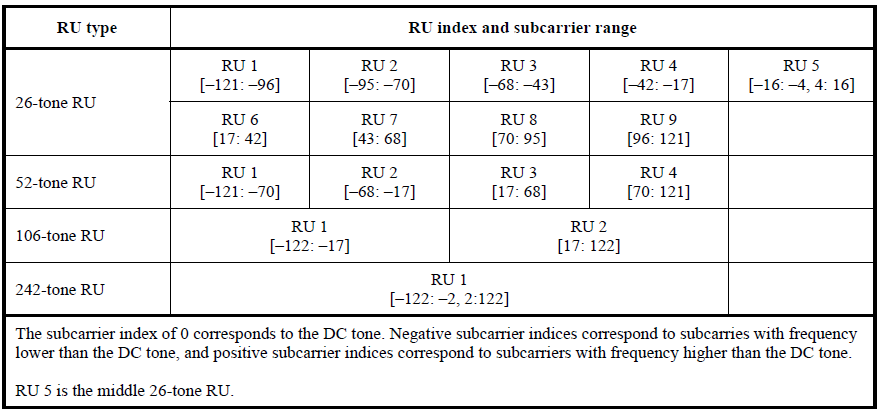 Slide 31
Myeongjin Kim, Samsung
May 2020
Table 27-8 in 11ax: Data and pilot Subcarrier Indices for RUs in an 40 MHz HE PPDU and in a Non-OFDMA 40 MHz HE PPDU
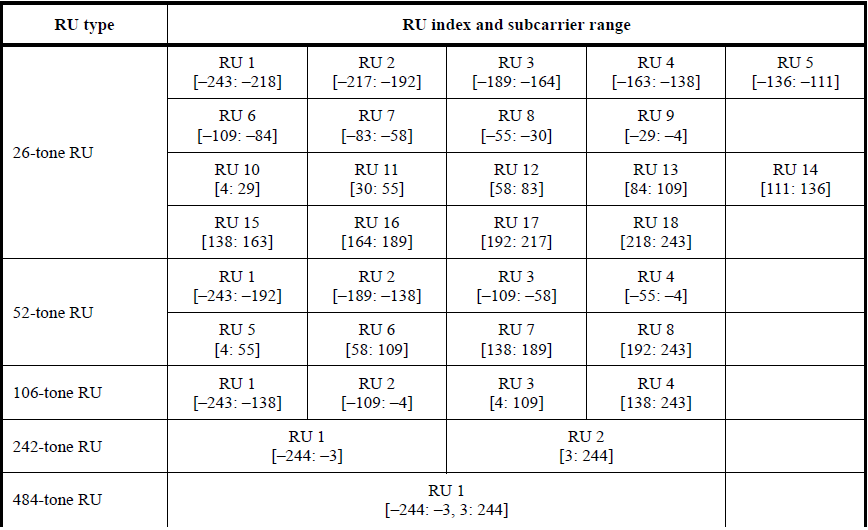 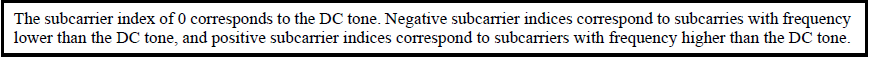 Slide 32
Myeongjin Kim, Samsung
May 2020
Table 36.5-Data and pilot subcarrier indices for RUs in an 80 MHz EHT PPDU (11be D0.1)
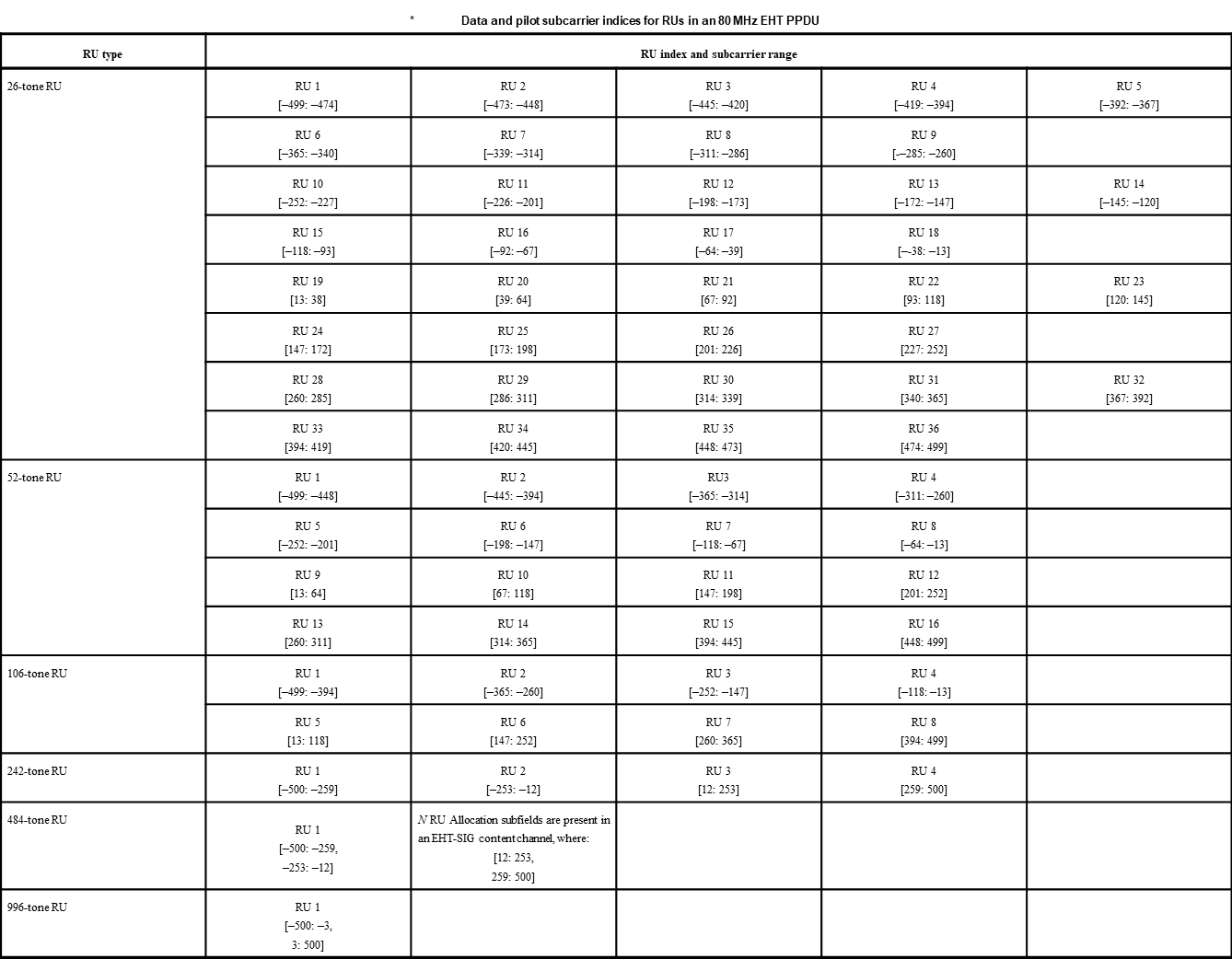 Slide 33
Myeongjin Kim, Samsung
May 2020
Table 36.6-Data and pilot subcarrier indices for RUs in an 160 MHz EHT PPDU (11be D0.1)
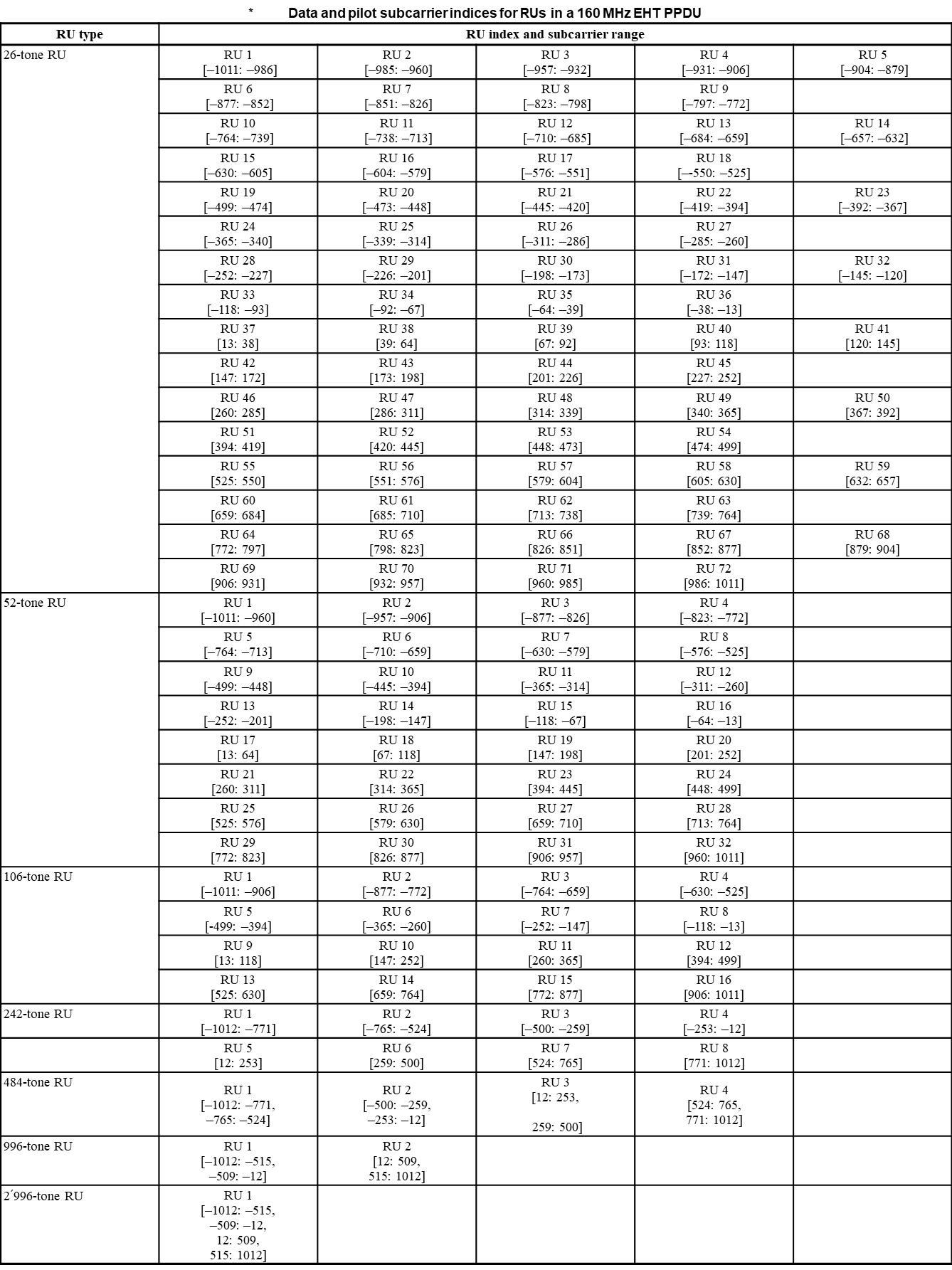 Slide 34
Myeongjin Kim, Samsung
May 2020
Table 9-31h in 11ax: Mapping of B7–B1 of the RU Allocation subfield
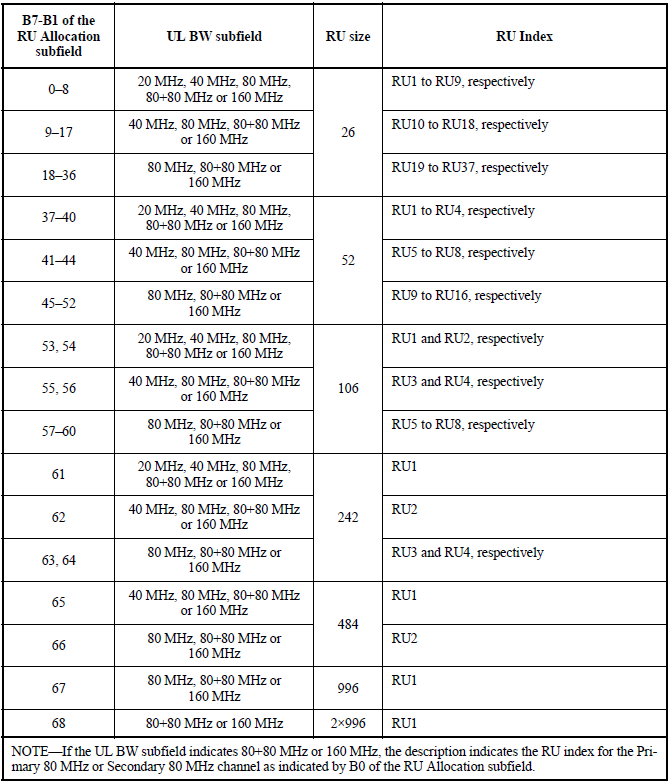 Slide 35
Myeongjin Kim, Samsung
May 2020
Reference
[1] 802.11-20/0566r23, Specification Framework for TGbe.
[2] 802.11-20/0416r0, Multi-RU Indication in Trigger Frame.
[3] 802.11-20/0413r1, Discussion on EHT Trigger based UL MU
[4] 802.11-20/1429r1, Enhanced Trigger Frame for EHT Support
Slide 36
Myeongjin Kim, Samsung
May 2020
Straw Poll #1
Do you support that the TGbe SFD shall include the following table?
Data and pilot subcarrier indices for RUs in an 80 MHz EHT PPDU and in a non-OFDMA 80 MHz EHT PPDU (based on the modified tone plan for 11be 80MHz OFDMA (by 20/066r2))
Slide 37
Myeongjin Kim, Samsung
May 2020
Straw Poll #4
Do you support that the TGbe SFD shall include the following table?
Indices for MRUs in an 80 MHz EHT PPDU and in a non-OFDMA 80MHz EHT PPDU
Slide 38
Myeongjin Kim, Samsung
May 2020
Straw Poll #4a
Do you support that the TGbe SFD shall include the following table?
Indices for small-size MRUs in an OFDMA 80 MHz EHT PPDU
Slide 39
Myeongjin Kim, Samsung
May 2020
Straw Poll #7
Do you support that EHT Trigger frame includes 9-bit RU Allocation subfield?
Slide 40
Myeongjin Kim, Samsung
May 2020
Straw Poll #8
Do you support that [X1 X0] of RU Allocation subfield for EHT Trigger frame indicates the location of channel that RU or MRU allocation applies as follows?
Slide 41
Myeongjin Kim, Samsung
May 2020
Straw Poll #9
Do you support that the TGbe SFD shall include the following table and text for EHT Trigger frame to define the mapping of [X8 - X2] of RU Allocation subfield?
Slide 42
Myeongjin Kim, Samsung
May 2020
Straw Poll #9 (Cont’d)
For RUs,
If the UL BW subfield indicates 20 MHz, the mapping of the RU index to RU is defined in Table 27-7 (Data and pilot subcarrier indices for RUs in a 20 MHz HE PPDU and in a non-OFDMA 20 MHz HE PPDU) in increasing order.
If the UL BW subfield indicates 40 MHz, the mapping of the RU index to RU is defined in Table 27-8 (Data and pilot subcarrier indices for RUs in a 40 MHz HE PPDU and in a non-OFDMA 40 MHz HE PPDU) in increasing order.
If the UL BW subfield indicates 80 MHz, 160 MHz or 80+80 (TBD) MHz, and 320 MHz or 160+160 (TBD) MHz, the mapping of the RU index to RU is defined in Table 36-5 (Data and pilot subcarrier indices for RUs in an 80 MHz EHT PPDU) in increasing order.
If the UL BW subfield indicates 320 MHz or 160+160 (TBD) MHz, X8–X2 of the RU Allocation subfield is set to 67 to indicate a 2×996-tone RU. A non-AP STA ignores X1 for 2×996-tone RU indication.
If the UL BW subfield indicates 320 MHz or 160+160 (TBD) MHz, X8–X2 of the RU Allocation subfield is set to 68 to indicate a 4×996-tone RU. A non-AP STA ignores X1-X0 for 4×996-tone RU indication.
RU index starts from the lowest frequency and continues to the highest frequency within the channel indicated by X1-X0.
For MRUs,
If the UL BW subfield indicates 20 MHz, the mapping of the MRU index to MRU is defined in the proposed table of “Indices for MRUs in an OFDMA 20 MHz EHT PPDU” in increasing order to indicate the combinations of 52+26 tone MRU and 106+26 tone MRU.
If the UL BW subfield indicates 40 MHz, the mapping of the MRU index to MRU is defined in the proposed table of “Indices for MRUs in an OFDMA 40 MHz EHT PPDU” in increasing order to indicate the combinations of 52+26 tone MRU and 106+26 tone MRU.
If the UL BW subfield indicates 80 MHz , 160 MHz or 80+80 (TBD) MHz, and 320 MHz or 160+160 (TBD) MHz, the mapping of the MRU index to MRU is defined in the proposed table of “Indices for MRUs in an 80 MHz EHT PPDU and in a non-OFDMA 80 MHz EHT PPDU” in increasing order to indicate the combinations of 52+26 tone MRU, 106+26 tone MRU, and 484+242 tone MRU.
If the UL BW subfield indicates 160 MHz or 80+80 (TBD) MHz and 320 MHz or 160+160 (TBD) MHz, the mapping of the MRU index to MRU is defined in the proposed table of “Indices for MRUs in an 80+80 (TBD) MHz or 160MHz EHT PPDU and in a non-OFDMA 80+80 (TBD) MHz or 160MHz EHT PPDU
” in increasing order to indicate the combinations of  996+484 tone MRU and 996+484+242 tone MRU.
If the UL BW subfield indicates 320 MHz or 160+160 (TBD) MHz, the mapping of the MRU index to MRU is defined in the proposed table of “Indices for MRUs in 160+160 (TBD) MHz or 320MHz EHT PPDU and in a non-OFDMA 160+160 (TBD) MHz or 320MHz EHT PPDU” in increasing order to indicate the combinations of  2×996+484 tone MRU, 3×996-tone MRU, and 3×996+484 tone MRU.
If the UL BW subfield indicates 320 MHz or 160+160 (TBD) MHz, X8–X2 of the RU Allocation subfield is set to a value between 85 and 96 to indicate a 996+484 tone MRU or 996+484+242 tone MRU. A non-AP STA ignores X1 for 996+484 tone MRU or 996+484+242 tone MRU indication.
If the UL BW subfield indicates 320 MHz or 160+160 MHz, X8–X2 of the RU Allocation subfield is set to a value between 97 and 120 to indicate a 2×996+484 tone MRU or 3×996-tone MRU or 3×996+484 tone MRU. A non-AP STA ignores X1-X0 for 2×996+484 tone MRU or 3×996-tone MRU or 3×996+484 tone MRU indication.
MRU index starts from the lowest frequency and continues to the highest frequency within the channel indicated by X1-X0.
Slide 43
Myeongjin Kim, Samsung